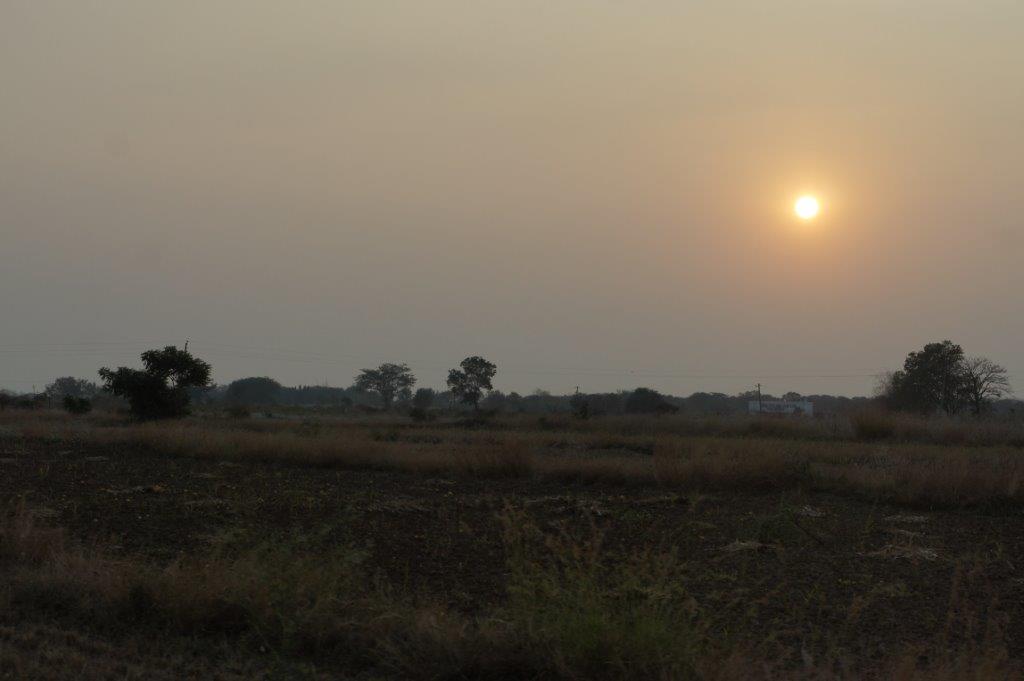 Time of Prayerfor Indiaand our partnersin Nandyal
Time to still ourselves …
Pray for all in India suffering because of COVID-19
Photo by Govind Krishnan on Unsplash
Pray for all working on the front lines of healthcare …
Trinity Care Foundation, Fight Against COVID-19 @ Jangamakote Village. Creative Commons License, sourced on Flickr
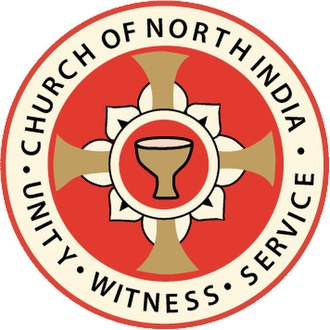 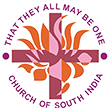 Pray for the Church throughout India
Pray for the Diocese of Nandyal
Pray that we may know how best to stand alongside our brothers and sisters